Power Track
Par Le Cercle
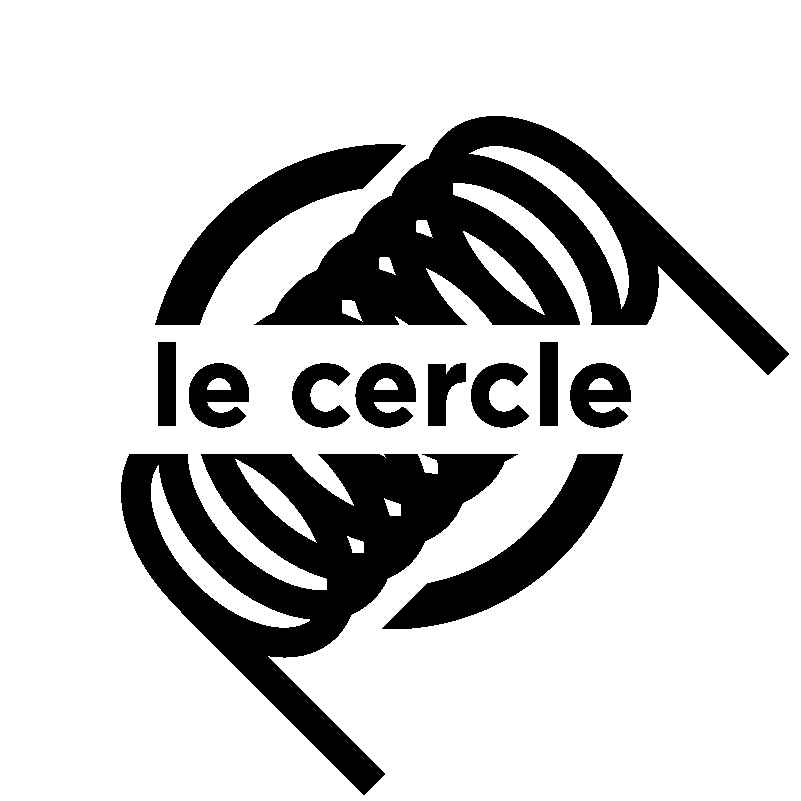 Fonctionnement
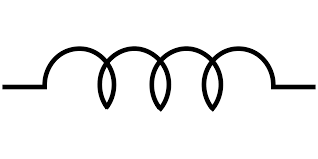 Problèmes
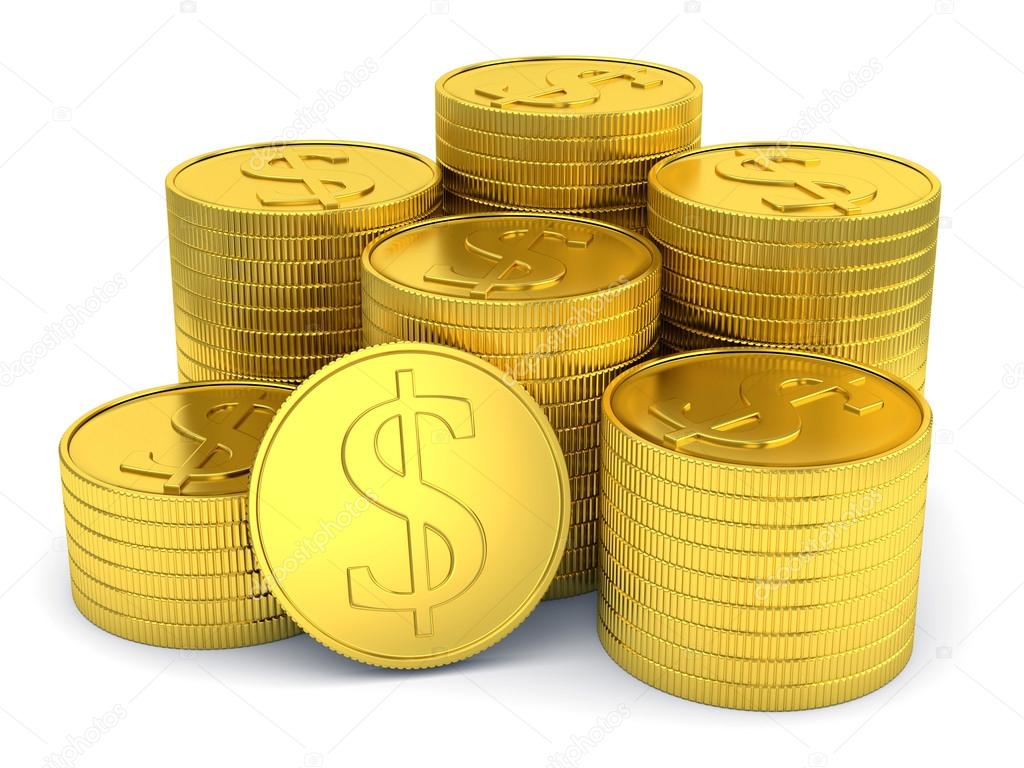 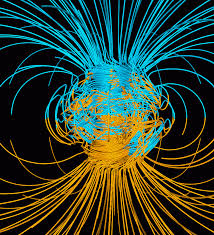 Merci